What is EBP and why does it matter?
Evidence-Based Practice
Please complete the pre-test questions
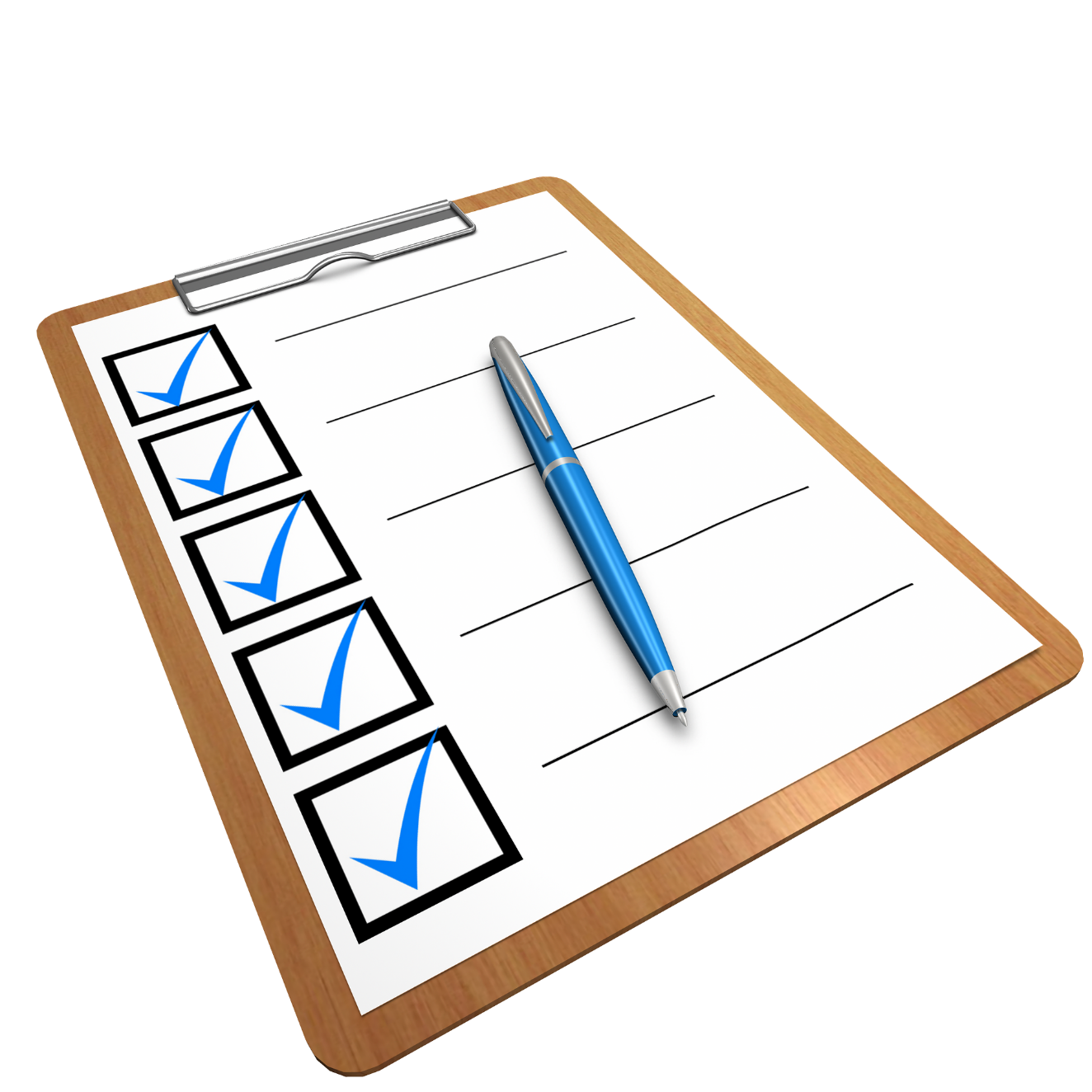 [Speaker Notes: [NOTE TO FACILITATOR: if you choose not to have participants complete the knowledge assessment questions, delete this slide.]]
Discussion question
How would you recognize patients in maintenance or relapse?
If you notice patients in these stages, how can you use the information discussed in the last module?
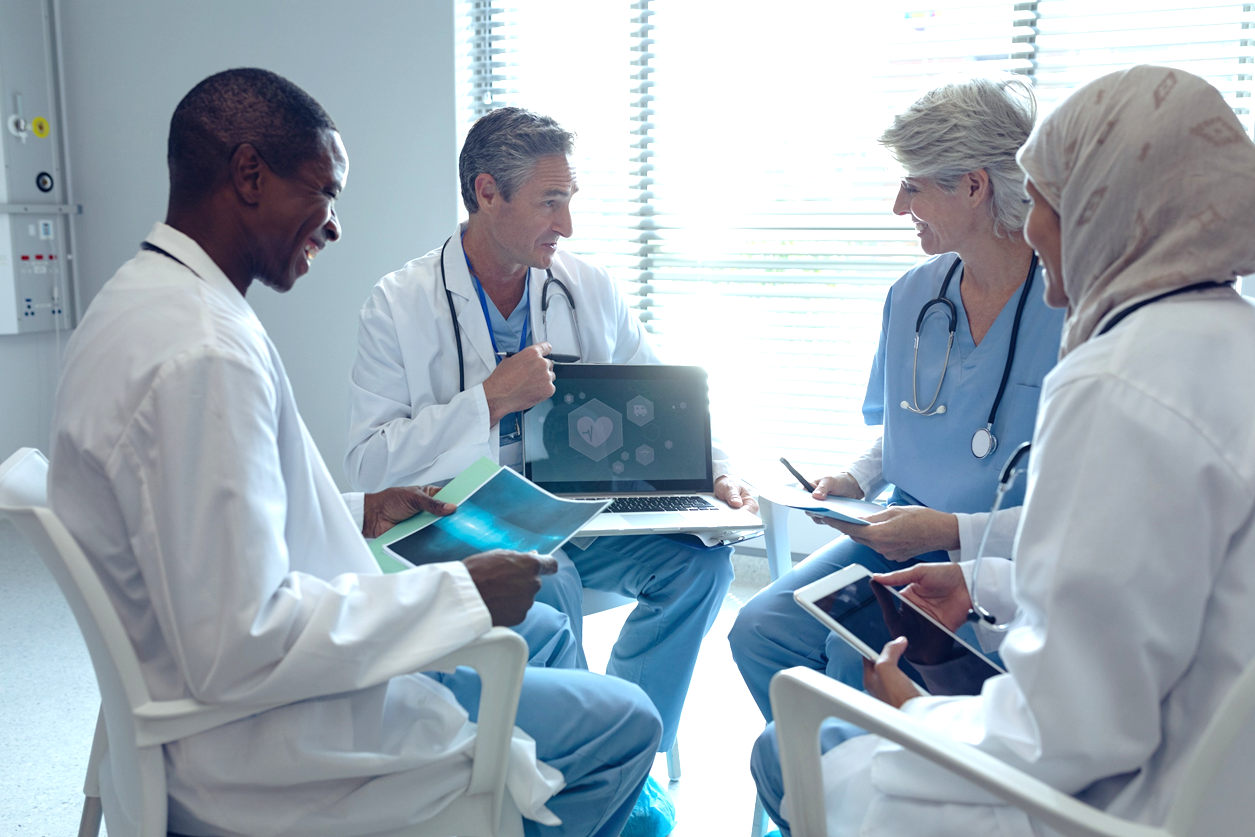 [Speaker Notes: Before we start with our new topic for today, these were the questions from our last module on motivational interviewing. Does anyone have any comments about the maintenance and relapse state before we move on?

[NOTE TO FACILITATOR: If you are completing these sections in an order other than suggested in the facilitation guide, you may need to adjust these discussion points and this note.]]
Objectives
By the end of the program, participants will: 
Define EBP and its 3 components
Describe the benefits of EBP for patients, practitioners, and organizations
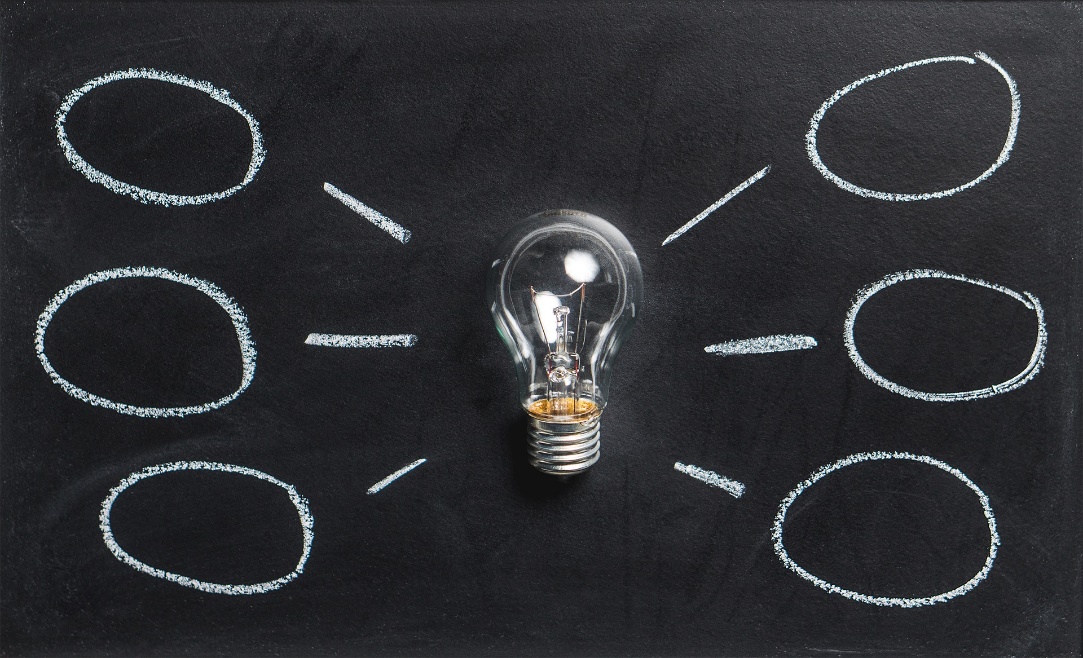 Introduction to EBP
Can you think of something you do regularly when caring for patients, but have wondered if there is a better way?
[Speaker Notes: We’re moving on to the next track in the Clinical Conversations program. We’ll start out with a brief discussion question: can you think of something you do often while caring for patients, but have wondered if there’s a better, more efficient, safer, or more effective or cost-effective way to do it? 

[NOTE TO FACILITATOR: If you are completing these modules in an order other than suggested in the facilitation guide, you may need to adjust this note.]]
Evidence-Based Practice (EBP) (1)
“Evidence-based medicine is the conscientious, explicit, and judicious use of current best evidence in making decisions about the care of individual patients.”1
[Speaker Notes: EBP is the conscientious, explicit, and judicious use of current best evidence in making decisions about patient care1. You may be familiar with related terms like evidence-based medicine, evidence-based nursing, etc. EBP is the most inclusive term, which is why we are using it instead of any of those more profession-specific terms, but they all mean the same thing. Consider EBP as a contrast to other decision-making strategies like relying on tradition or “the way we’ve always done it,” anecdotal evidence, or intuition.]
Evidence-Based Practice (EBP) (2)
“[It] means integrating individual clinical expertise with the best available external clinical evidence” and also must integrate patients’ preferences1.
[Speaker Notes: EBP also does not mean only that we find the current best evidence and apply it uniformly to every patient. We must integrate the clinical evidence with our own expertise and the patient’s preferences. Therefore, EBP has three major components: external clinical evidence, our own clinical expertise, and patient preferences1. Each of these must be taken into account when making decisions to ensure that the care we provide is not only supported by evidence but is best for the patient’s individual situation and aligns with their own preferences about their care.  For example, even if clinical evidence suggests that a certain pharmaceutical treatment is the most effective option for a certain type of cancer, if we know that our patient does not tolerate that type of drugs well or does not wish to take certain drugs at all, we must take that knowledge into account when deciding on a course of treatment.]
Why EBP?
Benefits for patients:
Meet patient expectations & increase patient satisfaction2
Increase patient safety3
Improve clinical outcomes4
Decrease variation in delivery of care and in patient outcomes3
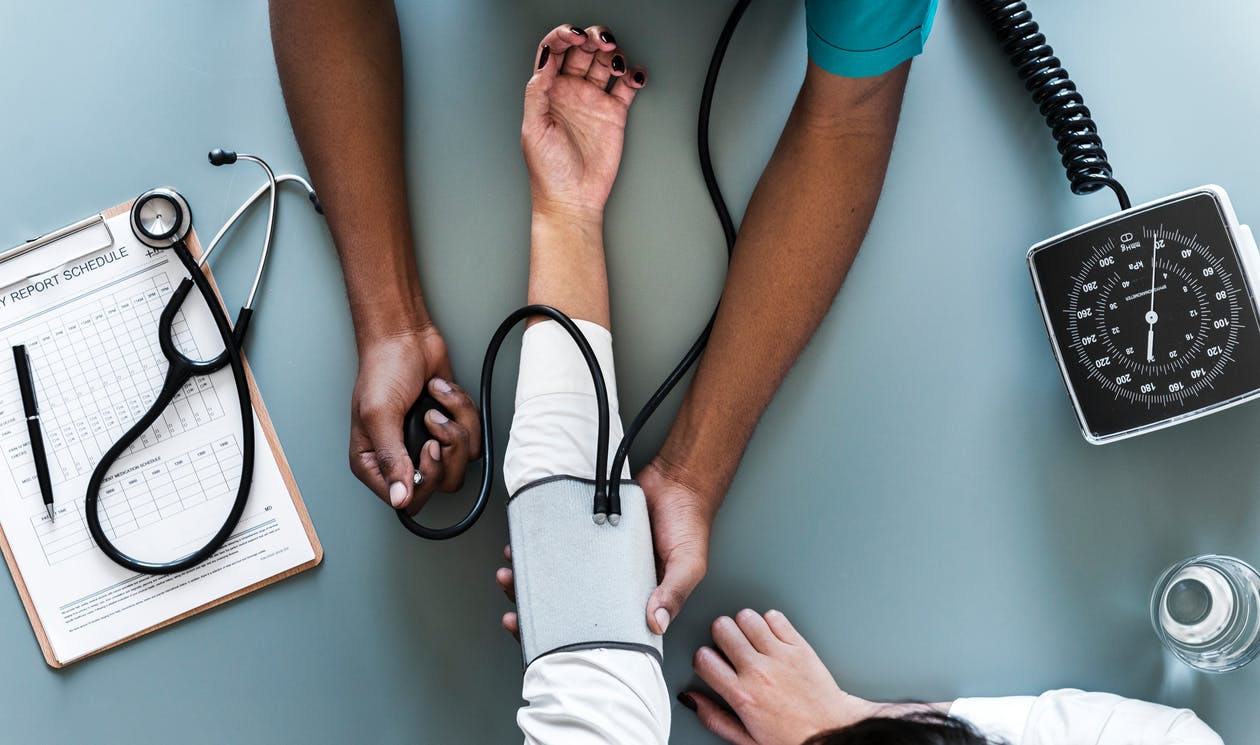 [Speaker Notes: A substantial body of literature confirms that patients benefit from the implementation of EBP, as do both individual practitioners and larger organizations. 

We’ll look at the benefits to patients first. 

Most patients expect that when they seek care, they will receive care that is based on high-quality and current evidence. This is unfortunately not always the case, but research has shown that implementing EBP can not only directly help meet this expectation, but it can also have a positive impact on measures of patient satisfaction2. Even more importantly, EBP has been demonstrated to increase patient safety3, improve clinical outcomes in a variety of contexts4, and decrease variation in patient outcomes3. In other words, the use of high-quality evidence in decision-making translates directly into happier and healthier patients.]
Why EBP? (1)
Benefits for practitioners:
Greater job satisfaction and group cohesion5
EBP is a core competency mandated by the Institute of Medicine6
Opportunities for research & publication7
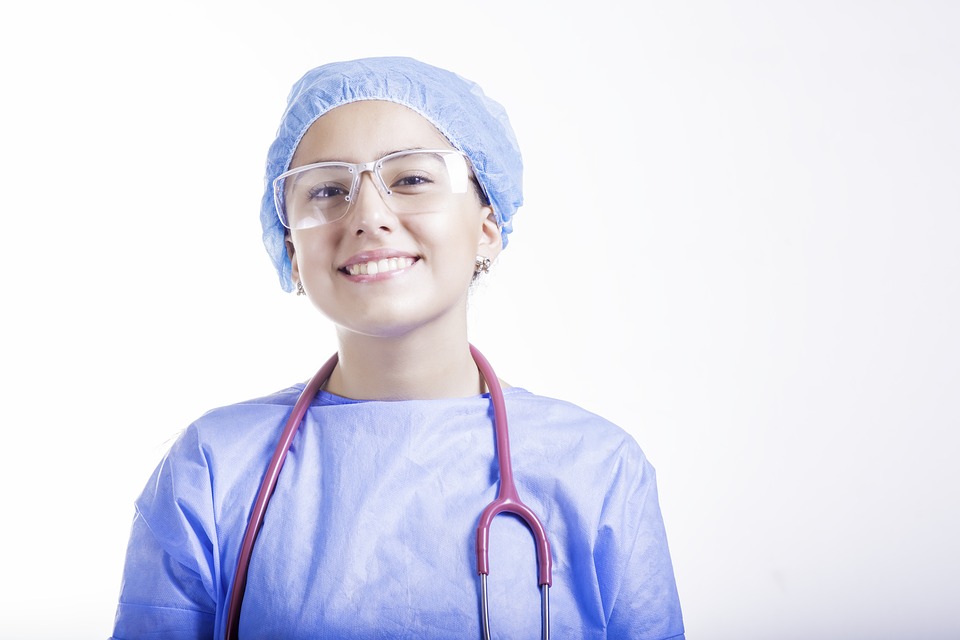 [Speaker Notes: EBP also has benefits for you, the healthcare practitioners. Research has shown that the use of EBP increases job satisfaction and group cohesion by empowering providers and increasing confidence in decision-making. EBP also lends itself to collaborative research and discussion in the decision-making process5.

Further, EBP is a core competency mandated by the Institute of Medicine for all healthcare professionals in the United States; the Institute of Medicine has stated that the vast majority of clinical decisions should be supported by high-quality evidence6. Implementation of EBP is vital to meeting that goal. 

Finally, participating in EBP can open up professional advancement opportunities like scholarly publication7.]
Why EBP? (2)
Benefits for organizations:
Cost-efficiency5
Lower rates of attrition/turnover5
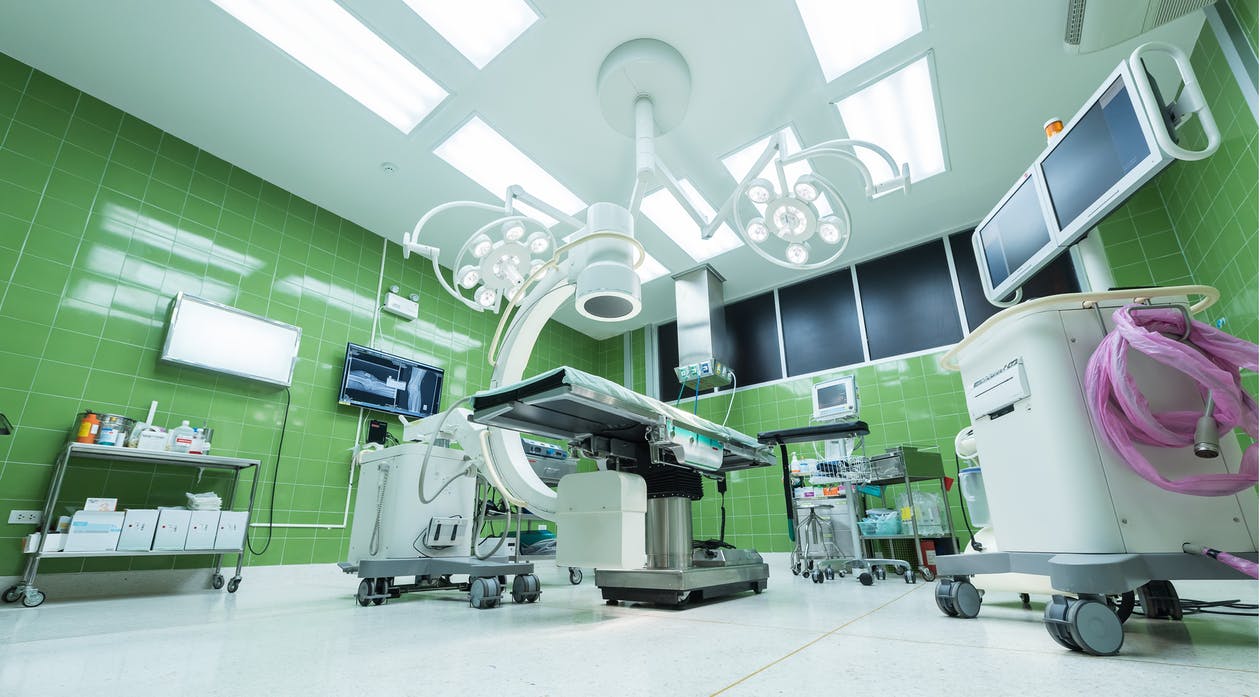 [Speaker Notes: EBP can have larger benefits at an organizational level as well, beyond those established for patients and practitioners. Outdated procedures and protocols can be accompanied by unnecessary equipment and expenditures, which when eliminated, serve to reduce the per capita cost of healthcare. Reduced length of stay also reduces healthcare costs5.

Additionally, healthcare professionals who feel more job satisfaction, which is associated with implementation of EBP, are less likely to leave their positions. Thus, EBP can even reduce rates of staff attrition and turnover5.]
The EBP Process (the 5 As)8
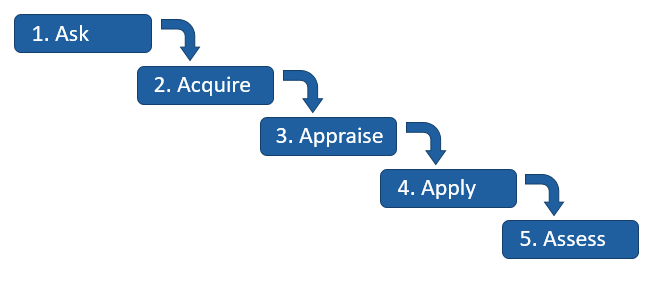 [Speaker Notes: Now that you’ve learned why EBP is so highly recommended, let’s take a quick look at the overall EBP process. The EBP process has 5 steps8. 
First, based on the clinical situation at hand, you will need to ask an answerable research question.
Next, you will need to acquire evidence that can answer the question.
You will then appraise the evidence you’ve gathered, determining its relevance and quality.
Then, you will be ready to apply this evidence by integrating it with your expertise and your patient’s preferences. 
Finally, you can assess the entire process to identify any potential areas of improvement for next time.

We’ll talk about each of these steps in more depth in future (weeks/months/etc.). This process may sound complex and time-consuming, but it doesn’t have to be. In this program, you will learn the tools and skills you need to carry out these steps efficiently and get the information you need as quickly as possible. 

[NOTE TO FACILITATOR: If you are completing these modules in an order other than suggested in the facilitation guide, you may need to adjust this note.]]
Take home message
Consider: 
How could implementing EBP change how you care for your patients?
What challenges might hinder your ability to implement EBP?
Remember:
The 3 components of EBP (evidence, expertise, patient preference)
The EBP process (the 5 As)
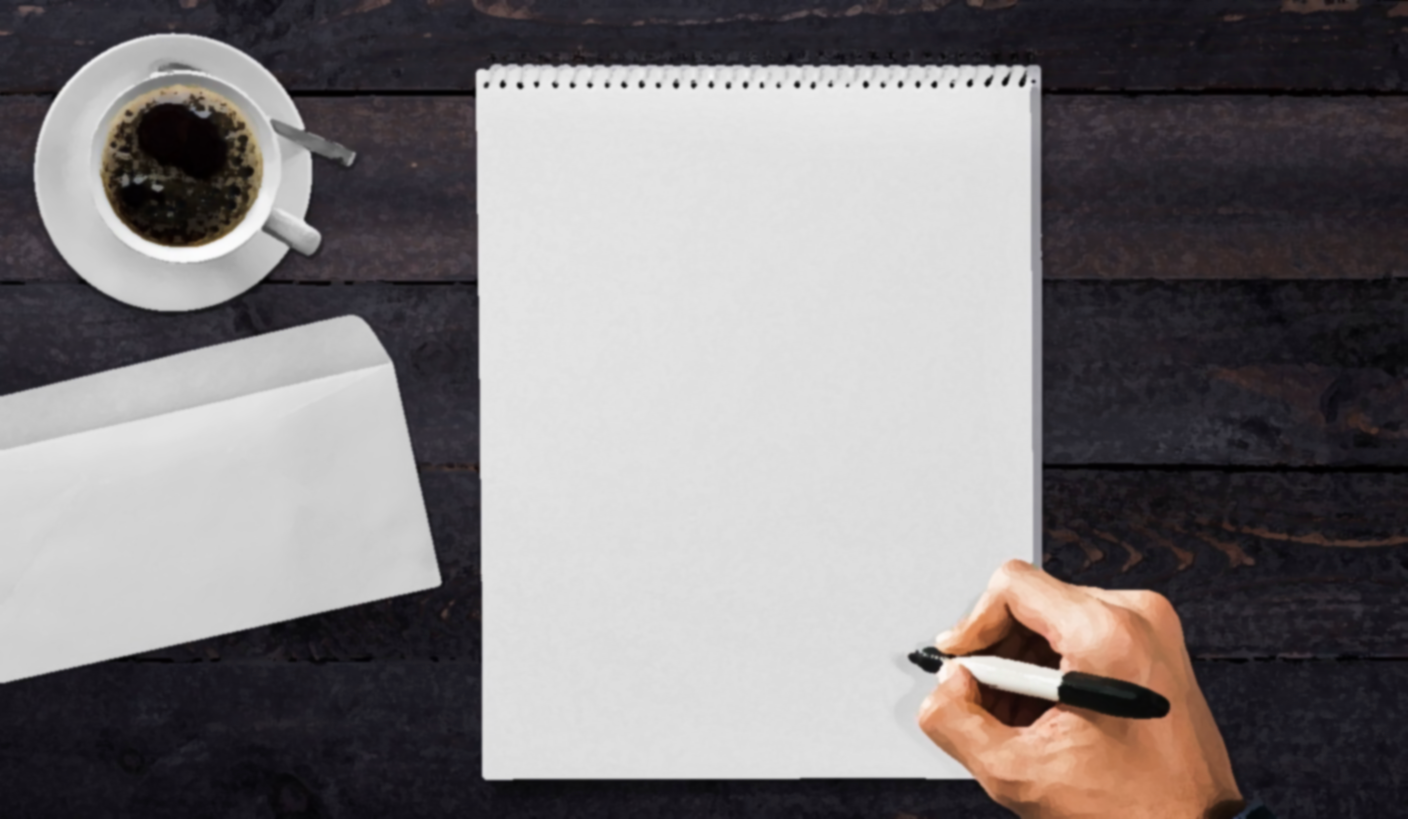 Developed resources reported in this presentation are supported by the National Library of Medicine (NLM), National Institutes of Health (NIH) under cooperative agreement number UG4LM012342 with the University of Pittsburgh, Health Sciences Library System. The content is solely the responsibility of the authors and does not necessarily represent the official views of the National Institutes of Health.
[Speaker Notes: As you move forward in the coming (week/month/etc.) I ask you to consider how implementing EBP might change how you care for your patients – or, if you already use it, think about what might happen if more of your colleagues did, if you applied these principles more often, etc. What challenges might or currently do hinder your ability to implement EBP? 

[NOTE TO FACILITATOR: If you want to complete group discussion immediately following this module content, change the title of this slide to ‘Group Discussion’ and delete the slide with corresponding questions in the next module. If you would like to have discussion take place using your internal LMS system, you can include instructions here for how participants can participate. Then, adjust the slide with the corresponding questions in the next module as needed.]]
References
Sackett, D.L. (1996). Evidence based medicine: What it is and what it isn’t. BMJ, 312(7023), 71-72. Retrieved from URL to Source. 
Skaggs, M.K.D., Daniels, J.F., Hodge, A.J., & DeCamp, V.L. (2018). Using the evidence-based practice service nursing bundle to increase patient satisfaction. Journal of Emergency Nursing, 44(1), 37-45. Retrieved from URL to Source. 
Peterson, E.D., Bynum, D.Z., & Roe, M.T. (2008). Association of evidence-based care processes and outcomes among patients with acute coronary syndromes: Performance matters. Journal of Cardiovascular Nursing, 23(1), 50-55. Retrieved from URL to Source. 
Popovich, M.A., Boyd, C., Dachenhaus, T., & Kusler, D. (2012). Improving stable patient flow through the emergency department by utilizing evidence-based practice: One hospital’s journey. Journal of Emergency Nursing, 38(5), 474-478. Retrieved from URL to Source. 
Levin, R.F., Fineout-Overholt, E., Melnyk, B.M., Barnes, M., & Vetter, M.J. (2011). Fostering evidence-based practice to improve nurse and cost outcomes in a community health setting: A pilot test of the advancing research and clinical practice through close collaboration model. Nursing Administration Quarterly, 35(1), 21-33. Retrieved from URL to Source. 
Greiner, A.C. & Knebel, E. (2003). Health professions education: A bridge to quality. Washington, DC: National Academies Press. Retrieved from URL to Source. 
Coleman, D.E., Kamai, S., & Finn Davis, K. (2018). Impact of a collaborative evidence-based practice nursing education program on clinical operations. Journal of Hospital Librarianship, 18(4), 323-330. Retrieved from URL to Source. 
Straus, S.E., Glasziou, P., Richardson, W.S., & Haynes, R.B. (2011). Evidence-based medicine: How to practice and teach it. Philadelphia: Churchill Livingstone.